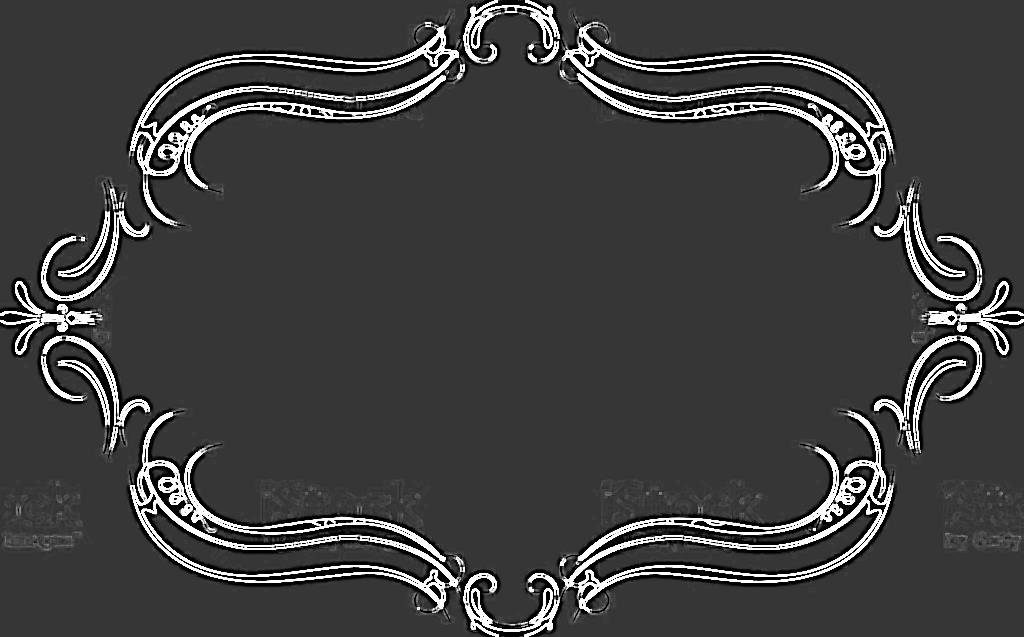 HARMONIA II


MODALISMO NA MÚSICA BRASILEIRA


ECA/USP


2018
1. Modo ___________________
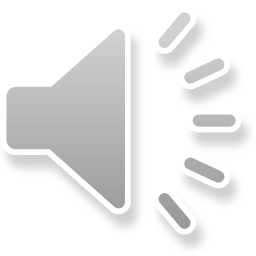 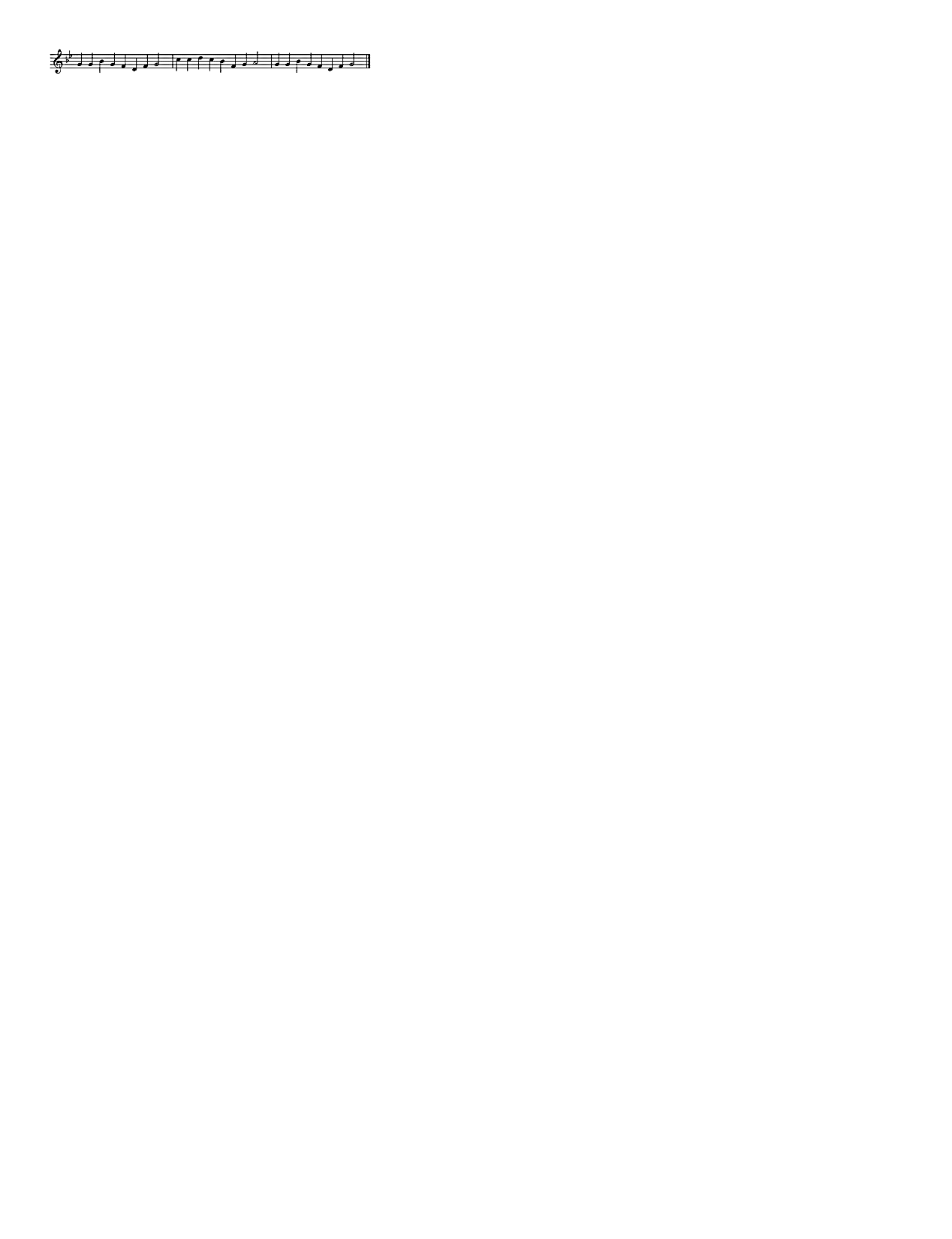 2. Modo ___________________
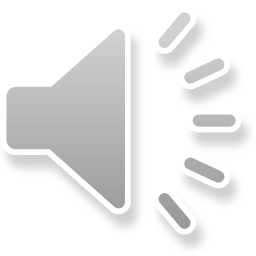 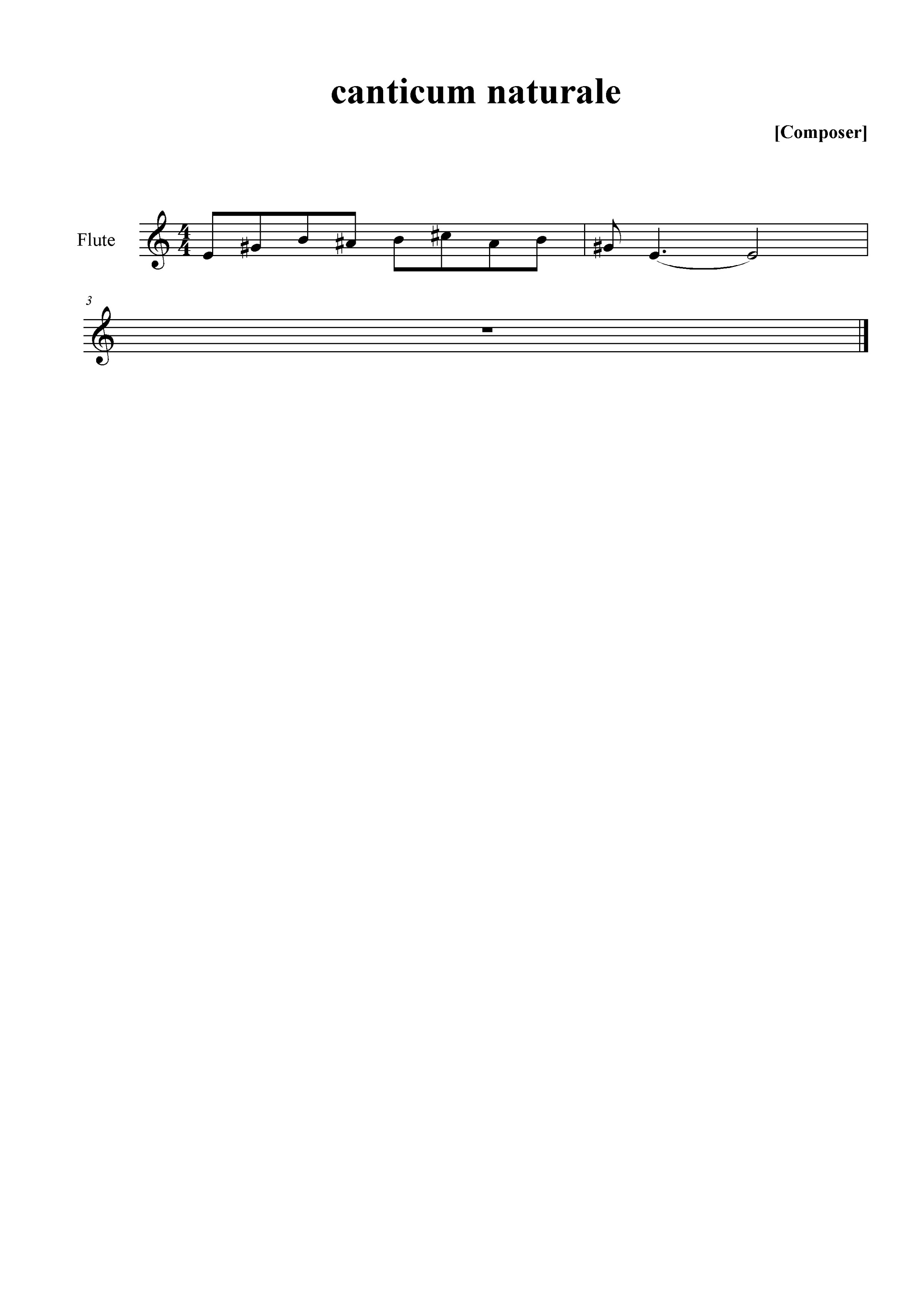 3. Modo ___________________
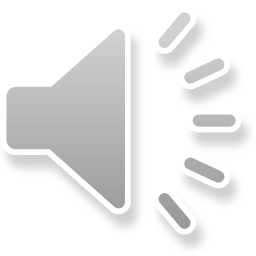 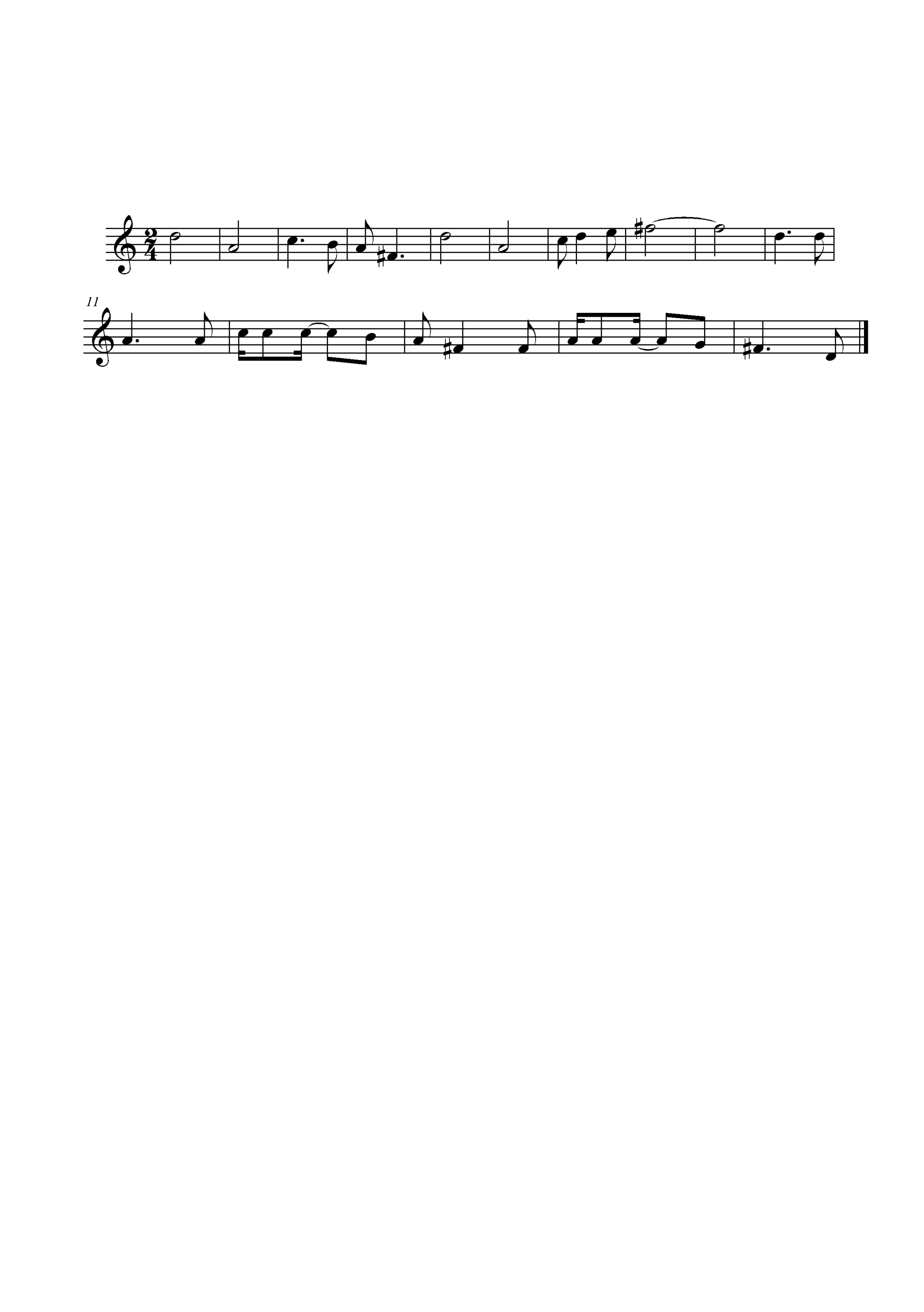 4. Modo ___________________
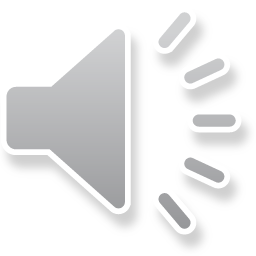 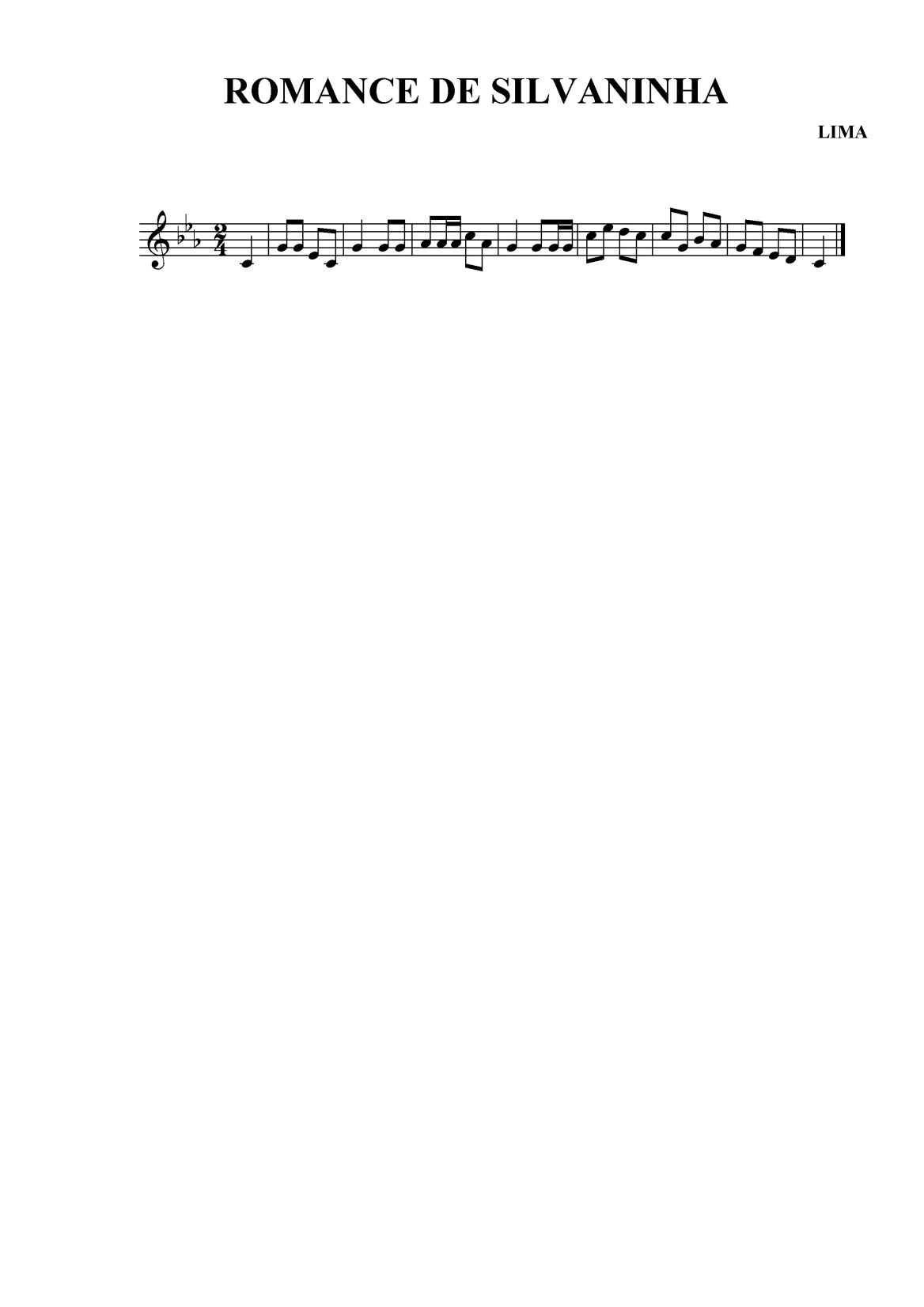 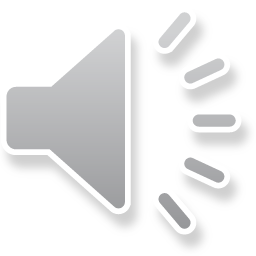 5. Modo ___________________
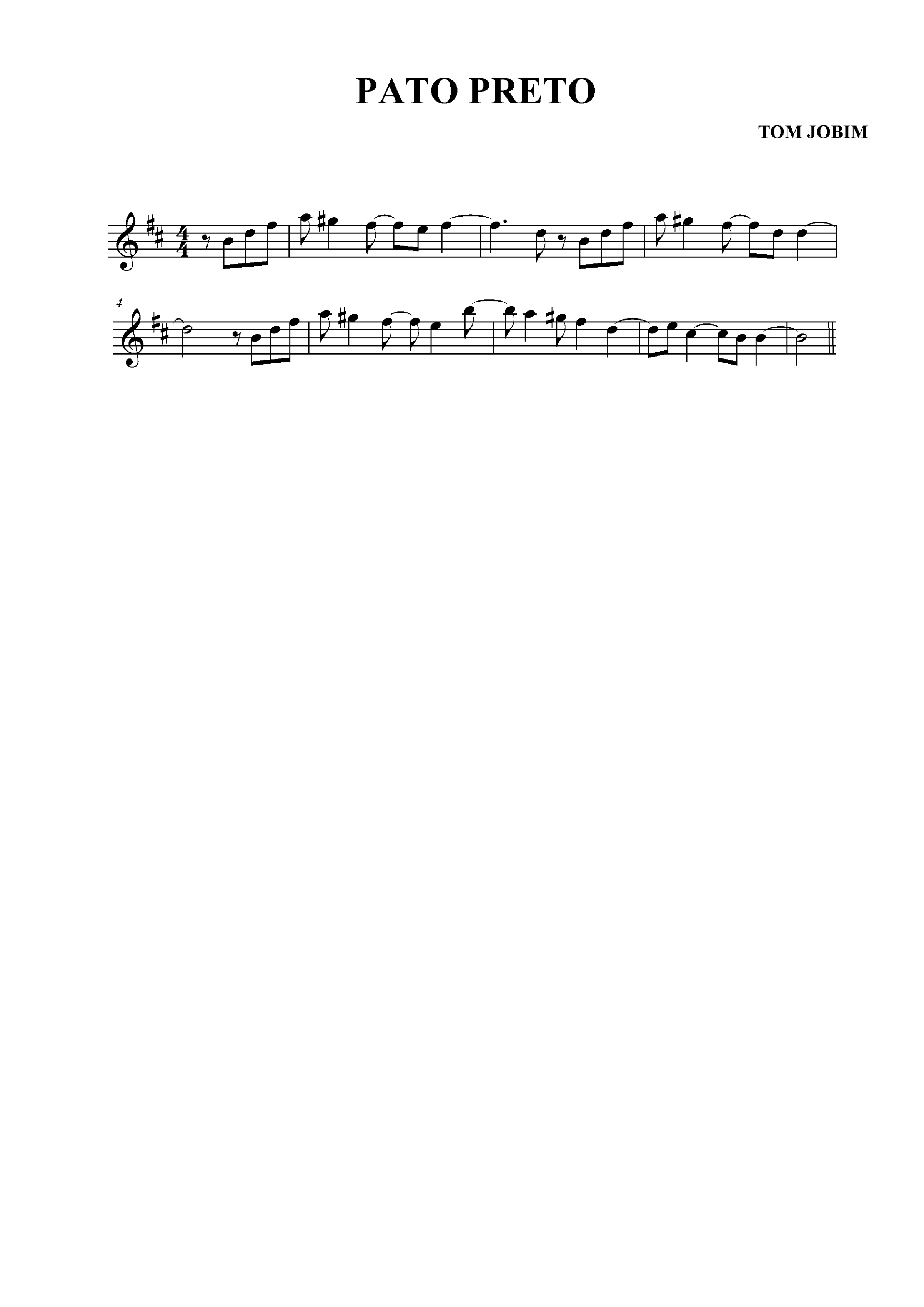 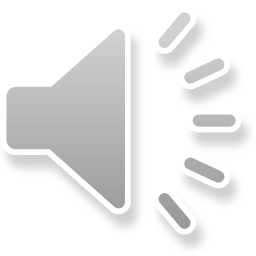 6. Modo ___________________
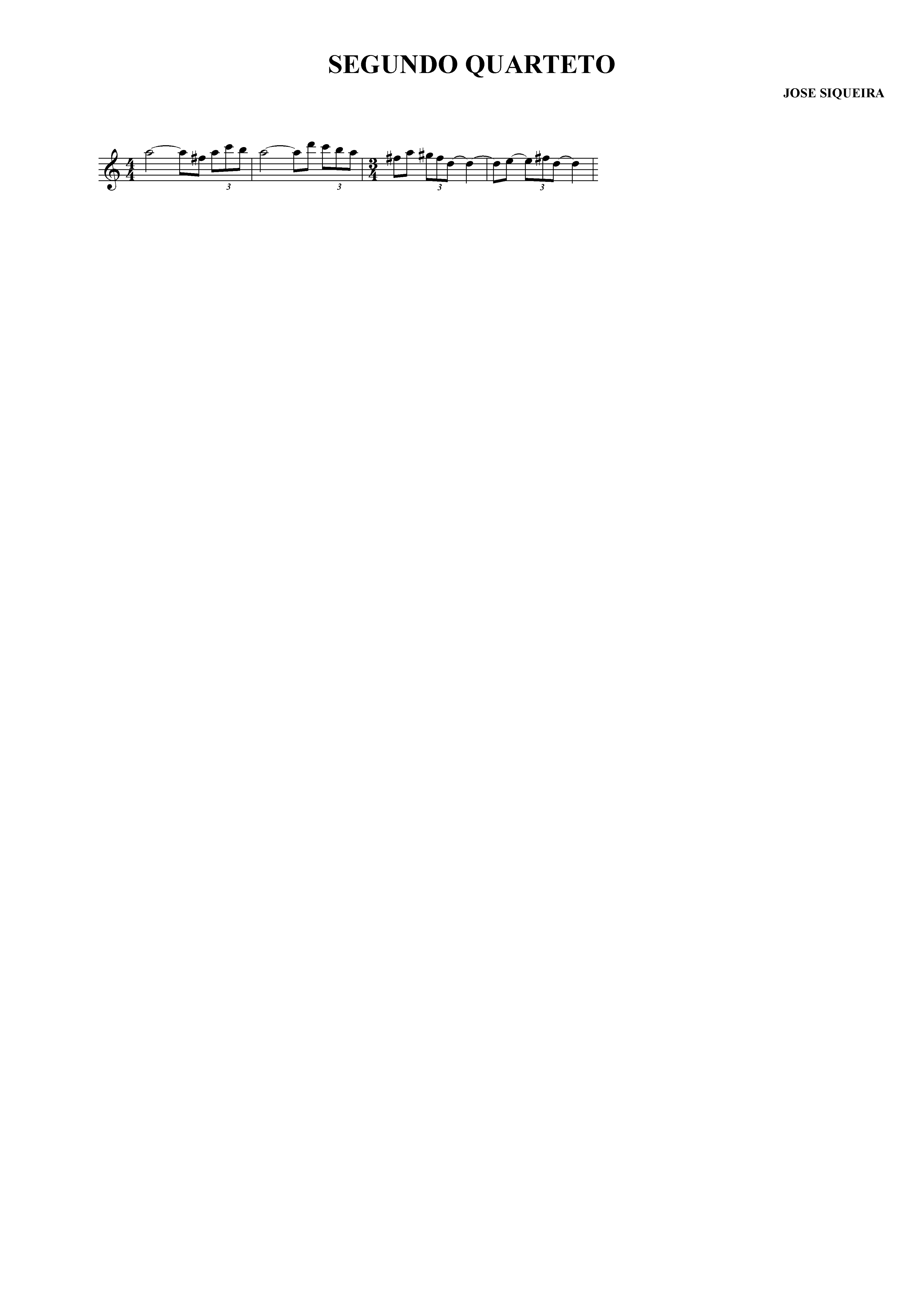 7. Modo ___________________
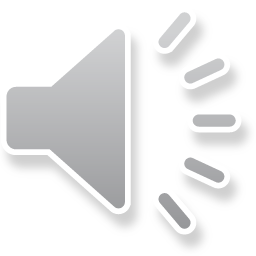 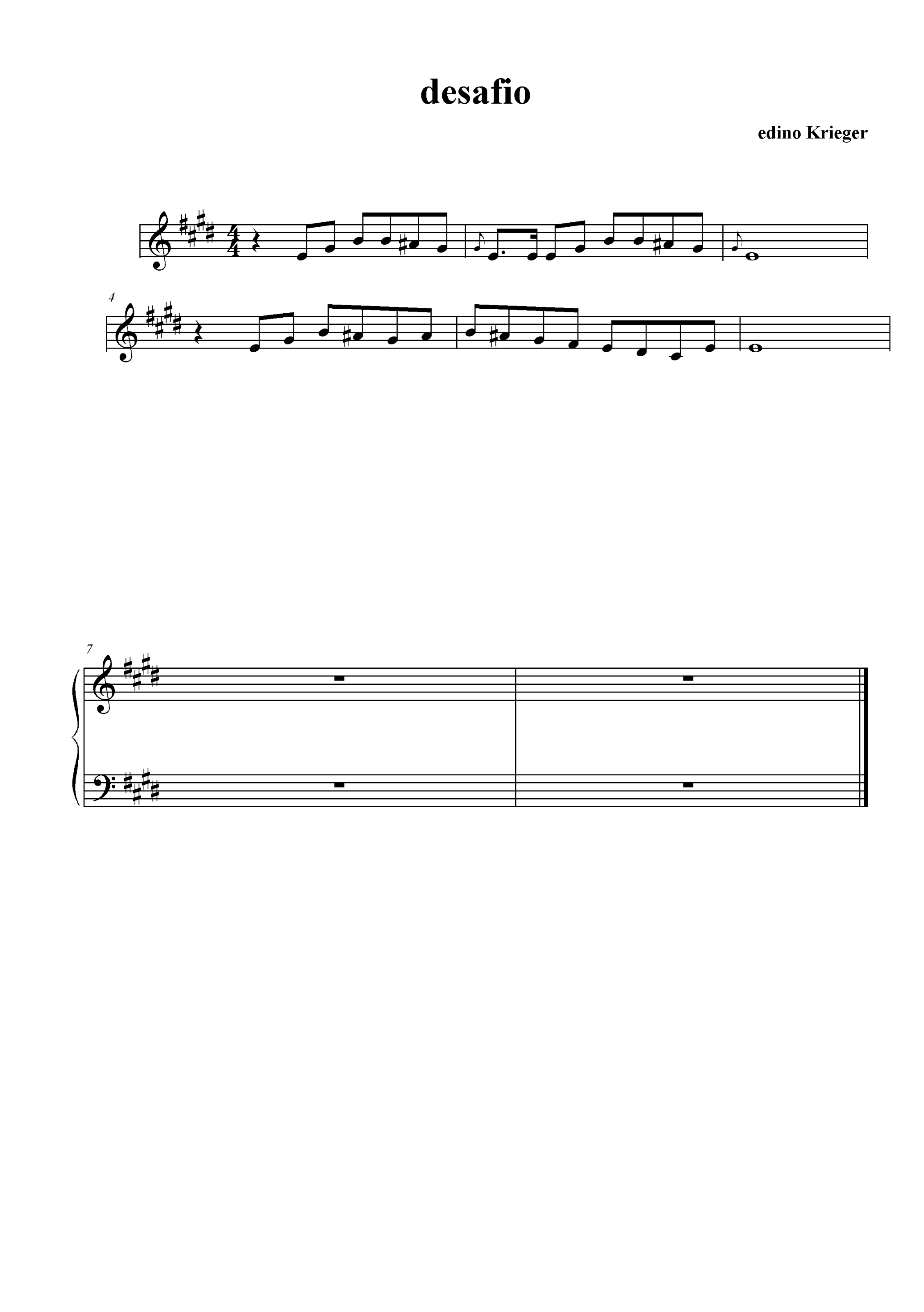 8. Modo ___________________
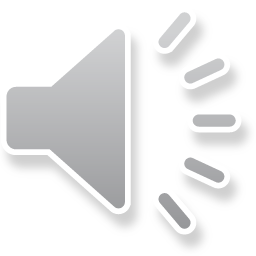 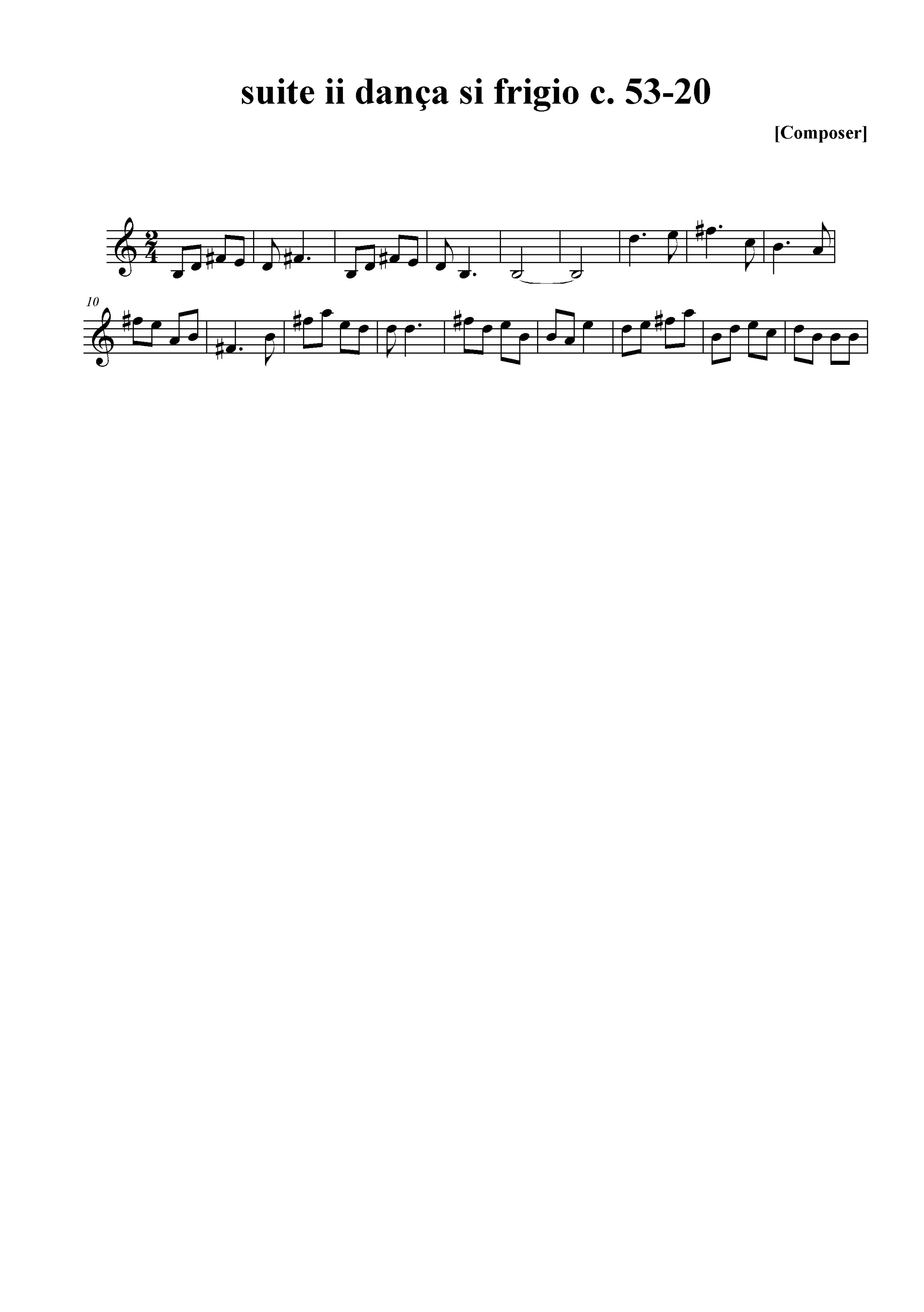 Todos os exemplos fazem parte da seguinte  Bibliografia:
PAZ, Ermelinda. O modalismo na Música brasileira.  Brasília: Editora Musimed, 2002.